Stomatologija deca 2015
DZ Sombor
Zadovoljstvo korisnika
Materijalno stanje
53,8%osrednjeg mat.stanja
26,9% dobrog mat.stanja
Skola
57,7% sss
Starost
 od 11 do 79 godina
Sta je logicno? Decije godine ili godine pratioca?
84,6% su sami birali stom.za dete
53,8%zna,kako ga menjati ,ipak
80,8%nije menjalo stomatologa
61,5% je duze od 3 god.kod stom.
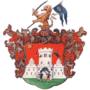 Polm = 6z =  20
53,8% ceka  do tri dana
26,9% ceka vise od tri dana
11,5 % prime istog dana
7,7% ne zakazuje
Broj poseta stomatologu
Da li stomatolog razgovara s vama o ...
Iskazi
Organizacija sluzbe
Placanja
Da li se u proteklih godinu dana desilo, da ste odustali od odlaska stom.jer niste imali novca?
Da = 11,5%
Ne =84,6%
Missing =3,8 %
HVALA na paznji
Davorka Bosnic
Dipl.psiholog ZZJZ Sombor,2016